Žmogiškųjų išteklių plėtros veiksmų programa
Vizija: Tinkami ir produktyvūs žmogiškieji ištekliai, tarnaujantys ūkio plėtros, užimtumo ir žinių visuomenės poreikiams.
ŽIPVP finansiniai duomenys
2
[Speaker Notes: 102,0 proc. 2 prioritetui skirtos lėšų sumos
100 proc. 3 prioritetui skirtos lėšų sumos
iki finansavimo periodo pabaigos panaudota 174,8 mln. eurų lėšų (96,2 proc. 4 prioritetui skirtos lėšų sumos). Prioriteto finansavimas, lyginant su prioritetui numatytu finansavimu prioriteto įgyvendinimo pradžioje, sumažintas beveik 9 proc.]
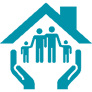 Kokybiškas užimtumas ir socialinė aprėptis
didinti gyventojų ekonominį aktyvumą ir užimtumą, skatinti kokybiškų darbo vietų kūrimą ir užtikrinti lygias galimybes visiems dalyvauti darbo rinkoje ir visuomenės gyvenime
[Speaker Notes: Didelę įtaką 1 prioriteto įgyvendinimui darė ekonominės ir socialinės situacijos pokyčiai. Programavimo laikotarpiu šiam prioritetui keturis kartus buvo skirtas papildomas finansavimas, atsižvelgiant į poreikį spręsti nedarbo problemas. Svarbiausia priemonė, skirta kovai su nedarbu, buvo „Ieškančių darbo asmenų integracija į darbo rinką“. Šiai priemonei skirtas finansavimas programavimo laikotarpiu išaugo net 3 kartus. Papildomos lėšos taip pat buvo skirtos jaunimo nedarbui mažinti bei verslumui skatinti, siekiant, kad žmonės pradėtų savo verslus ir kurtų sau darbo vietas, o tokiu būdu būtų mažinamas nedarbas.]
Tikslas: didinti darbuotojų ir įmonių prisitaikymą prie rinkos poreikių
Žmogiškojo kapitalo kompetencijos
Socialinis dialogas
Aktyvios darbo rinkos politikos (ADRP) priemonės
Neįgaliųjų profesinė reabilitacija
Jaunimo užimtumas
68 % įmonių tęsia darbuotojų mokymus
6 proc. bedarbių per metus įsidarbindavo
45 proc. ADRP dalyvių išsilaikė darbo rinkoje
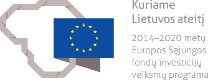 [Speaker Notes: Įgyvendinat šį uždavinį, buvo finansuojamas žmogiškųjų išteklių tobulinimas įmonėse ir viešajame sektoriuje (vykdomi darbuotojų ir vadovų mokymai), remiamas socialinis dialogas ir įmonių socialinės atsakomybės iniciatyvos, finansuojami šeimos ir darbo įsipareigojimų derinimui skirti veiksmai, remiamas kompiuterinio raštingumo įgūdžių ugdymas, taip pat finansu

Buvo pasiekti geresni nei planuoti įsidarbinimo po dalyvavimo ADRP priemonėse rezultatai – Lietuvos darbo biržos kaupiami duomenys apie tikslinės grupės padėtį darbo rinkoje rodo, kad po intervencijos daugiau nei metus darbo rinkoje išsilaikė 45 proc. visų dalyvių. Prie šio rezultato teigiamai prisidėjo gana greitai po krizės atsigavusi Lietuvos ekonomika ir atitinkamai pradėjusi augti paklausa darbo jėgai.


Įgyvendinti 405 projektai, kuriuose mokymai buvo viena iš pagrindinių veiklų. Mokymų dalyvių skaičius siekė daugiau nei 235 tūkst. asmenų.
Mokymuose įgytas žinias savo darbo vietoje taikė apie 90 proc. jų dalyvių.
68 proc. projektuose dalyvavusių įmonių net ir po jų pabaigos organizuoja tęstinius mokymus savo darbuotojams, o 87 proc. šių įmonių yra SVV. ES parama padėjo išlaikyti gana aukštą tęstinių mokymų organizavimo įmonėse lygį ekonominio nuosmukio laikotarpiu, kai įmonių finansinės galimybės organizuoti mokymus savo darbuotojams buvo sumažėjusios.

Į aktyvias darbo rinkos politikos priemones įtraukta 245 tūkst. bedarbių. Trumpalaikis investicijų poveikis – žymus, nes įsidarbino ir 1 m. darbo rinkoje išliko kas antras intervencijose dalyvavęs žmogus. Per metus dėl ES investicijų įsidarbindavo apie 6 proc. konkrečiais metais registruotų bedarbių. Anot vertinimų didžiausią poveikį intervencijose dalyvavusių asmenų išsilaikymui darbo rinkoje darė aktyvios darbo rinkos priemonės darbo įgūdžių rėmimui ir profesiniam mokymui skatinti
Į profesinės reabilitacijos programas, įgyvendinamas ES lėšomis, buvo įtraukti faktiškai visi neįgalieji, kuriems konkrečiais metais nustatytas profesinės reabilitacijos paslaugų poreikis. Neįgaliesiems buvo svarbios ne tik profesinę kvalifikaciją įgyti leidžiančios paslaugos, bet ir socialinę integraciją stiprinančios veiklos, pavyzdžiui, galimybė plėsti draugų ir pažinčių tinklą, didinti pasitikėjimą savo jėgomis. Neįgaliųjų atveju efektyviausiai veikė įdarbinimas subsidijuojant, nes bent vieną darbo dieną per metus dirbusių neįgaliųjų buvo 20 proc. punktų daugiau nei būtų be dalyvavimo šioje priemonėje. Taip pat veiklose dalyvavusių neįgaliųjų metinės pajamos buvo 630 eurų didesnės nei tuo atveju, jei jie nebūtų dalyvavę projekte.
Atsižvelgiant į didelį nedarbą, padidintas dėmesys buvo skirtas jaunimui kaip tikslinei grupei. Šiame kontekste galima paminėti pagal priemonę „Ieškančių darbo asmenų integracija į darbo rinką“ įgyvendintą jaunimui skirtą projektą „Būk aktyvus darbo rinkoje“.]
Verslumo skatinimas
5
Suteikta paskolų – 1266 
 Paskolų vertė – 19,5 mln. Eur 
 Sukurta darbo vietų – 3580
[Speaker Notes: Atsižvelgiant į kintančią socialinę bei ekonominę situaciją, taip pat buvo keičiamos kai kurių priemonių veiklos. Pavyzdžiui, priemonė „Verslumo skatinimas“ iš pradžių buvo suplanuota kaip informacinė, ugdanti verslumo įgūdžius ir skatinanti darbo jėgos konkurencingumą, tačiau 2009 m., atsižvelgiant į krizės padarinius ir sumažėjusias verslo kreditavimo galimybes, priemonė buvo  suformuluota naujai, tam, kad pagal ją būtų galima teikti lengvatines paskolas.

Palankiai įvertinta tai, kad buvo pakeista priemonės intervencijos logika. Iš pradžių priemonė suplanuota kaip informacinė, ugdanti verslumo įgūdžius ir skatinanti darbo jėgos konkurencingumą, tačiau 2009 m., atsižvelgiant į krizės padarinius ir sumažėjusias verslo kreditavimo galimybes, priemonė buvo išdėstyta nauja redakcija, nusprendus pagal ją teikti paskolas. 

Nuo priemonės įgyvendinimo pradžios išduotos 1266 paskolos už 19,5 mln. eurų, tai sudaro 135 proc. nuo priemonei skirtų lėšų. 
Nuo Priemonės pradžios iki 2015 m. pabaigos prioritetinių tikslinių grupių asmenims buvo suteikta 614 paskolų, tai sudarė 341 proc. numatyto pasiekti rezultato (180 asmenų). Daugiausia prioritetinei grupei paskolų išduota asmenims iki 29 metų ar jų įsteigtomis įmonėmis – 76 proc., taip pat 16 proc. – vyresniems nei 50 metų asmenims ar jų įsteigtomis įmonėms, 5 proc. bedarbiams ir 3 proc. neįgaliųjų įsteigtoms įmonėms. 

Nuo Priemonės pradžios iki 2015 m pabaigos buvo sukurta 3580 naujų darbo vietų, todėl galima teigti, kad viena iš Verslumo skatinimo fondo išduota paskola vidutiniškai sukūrė 2,7 darbo vietas. 2007–2013 m. ES struktūrinės paramos poveikio užimtumui ir kitiems Lietuvos ūkio makroekonominiams rodikliams vertinime nurodoma, kad pagal šią priemonę sukurtos vienos darbo vietos kaina buvo mažiausia iš visų ES struktūrinės paramos lėšomis finansuotų priemonių ir vidutiniškai sudarė 5 327 eurus. Geriausiai Verslumo skatinimo fondo teikiamas galimybes išnaudojusi tikslinė grupė buvo jaunimas iki 29 metų, kuriam ekonominės krizės laikotarpiu buvo ypač reikalinga parama.

VSF paskolų patrauklumą prioritetinei grupei didino INVEGOS teikiamos valstybės garantijos už paskolas. Šios garantijos buvo ypač aktualios jaunimui, kuris dažnai susiduria su nepakankamo užstato problema. Priemonė efektyviausiai tenkino būtent jaunimo poreikius

Siekiant efektyvesnio priemonės įgyvendinimo, pasiūlyta peržiūrėti mokymų ir konsultacijų programas, organizuoti individualizuotus, išsamesnius ir ilgiau trunkančios mokymus. Be to, siūlyta mokymus organizuoti ne tik prieš suteikiant paskolą, bet ir ją gavus, pristatyta mentorių, kuriuos turėtų paskolų gavėjai, idėja.]
Projekto pavyzdys
6
Integralios pagalbos plėtra
Įdarbinti slaugos specialistai: 635 asm.
Apmokyta darbuotojų ir savanorių: 819 asm.
Integralios pagalbos gavėjai: 1 539 asm.
Konsultuoti šeimos nariai: 1 397 asm.
[Speaker Notes: 2012 m. buvo pradėta įgyvendinti Integralios plėtros pagalbos programa, finansuojama ESF lėšomis, kuria buvo siekiama kokybiškos integralios pagalbos (slaugos ir socialinių paslaugų) neįgaliems asmenims, senyvo amžiaus asmenims ir konsultacinės pagalbos šeimos nariams, prižiūrintiems tokius asmenis. 2013 m. gegužės mėn. buvo pasirašyta 21 bandomųjų projektų finansavimo ir administravimo sutartis už 5,79 mln. eurų. Projektai buvo įgyvendinami iki 2015 m. pabaigos 21 savivaldybėje. Vykdant bandomuosius projektus, buvo telkiamos ir apmokomos mobiliosios specialistų komandos, į socialinės pagalbos procesą įtraukiami sveikatos priežiūros specialistai, mobilios komandos aprūpinamos transporto priemonėmis, teikiamos konsultavimo paslaugos šeimos nariams, prižiūrintiems neįgalius ar senyvo amžiaus artimuosius, skatinama neformali pagalba. Iki 2015 m. pabaigos projektuose buvo įdarbinti 456 slaugos specialistai, o daugiau nei 1,2 tūkst. asmenų suteiktos integralios pagalbos paslaugos namuose.
Priemonė buvo skirta spręsti įsisenėjusiai problemai – bendradarbiavimo tarp slaugos ir globos sistemų trūkumui. Šios priemonės idėja ir įgyvendinimo būdas yra palankūs sisteminiam pokyčiui. 
Šiaulių mieste yra 1254 asmenys, kuriems nustatytas specialusis nuolatinės slaugos poreikis. Dalis jų yra visiškai vieniši, kita dalis klientų yra slaugomi savo artimųjų, kurie dažnai negali dirbti, nes neturi galimybės palikti slaugomą asmenį. Projekto pradžioje planuota teikti paslaugas 32 asmenims, bet dėl didelio poreikio siekiama suteikti paslaugas 150 asmenų. Kadangi šiuo metu įdarbintiems darbuotojams tenka labai didelis darbo krūvis, gavus papildomą finansavimą ir įdarbinus papildomai slaugytojų, slaugytojų padėjėjų, kinezeterapeutų, pagerės paslaugas gaunančių neįgaliųjų gyvenimo ir gaunamų paslaugų kokybė, juos slaugantiems šeimos nariams bus suteikta dar didesnė galimybė integruotis į darbo rinką. Šio projekto įgyvendinimas padėtų asmenį išlaikyti jo namuose, nekeičiant įprastos aplinkos, kas suteikia psichologinį komfortą bei saugumo jausmą, kartu tai pigesnė paslauga už ilgalaikės socialinės globos paslaugą.Įgyvendinant šį projektą, numatoma sukurti dvi mobilias komandas Šiaulių mieste, padalinant miestą į dvi teritorijas.
Pagrindinis projekto tikslas - sukurti ir plėtoti integralią pagalbą namuose asmenims su negalia, senyvo amžiaus asmenims bei konsultacinę pagalbą šeimos nariams, siekiant padėti suaugusiems šeimos nariams, prižiūrintiems savo artimuosius, derinti šeimos ir darbo įsipareigojimus, įtraukiant bendruomenę bei savanorius.Projekto tikslas bus pasiektas sukūrus dvi integralios pagalbos komandas ir sudarius visas reikiamas sąlygas tinkamam komandų veikimui. Po projekto įgyvendinimo bus padidinta darbuotojų kompetencija, sudarytos sąlygos neįgaliųjų artimiesiems sugrįžti į darbo rinką.]
Investicijų poveikis
7
[Speaker Notes: ES struktūrinių fondų investicijos darė teigiamą įtaką užimtumo rodiklių kaitai. Dėl įgyvendintų ADRP priemonių registruoto nedarbo lygis šalyje kasmet sumažėdavo apie 1 proc. punktu, o kasmet įsidarbinusių ir ilgiau nei 1 m. darbo rinkoje išsilaikiusių šių priemonių dalyvių skaičius vidutiniškai sudarė apie 6 proc. kasmet darbo biržoje registruotų bedarbių skaičiaus. 

2007–2013 m. ES struktūrinės paramos poveikio užimtumui ir kitiems Lietuvos ūkio makroekonominiams rodikliams vertinimo duomenys rodo, kad ES struktūrinių fondų lėšų dėka 2015 m. ekonomikoje buvo 33 tūkst. papildomų sąlyginių darbo vietų, užimtumo lygis 15-64 metų amžiaus gyventojų grupėje buvo 1,7 proc. punkto didesnis, o nedarbo lygis šalyje 2,3 proc. punkto mažesnis. UAB „ESTEP Vilnius“, 2007–2013 m. ES struktūrinės paramos poveikio užimtumui ir kitiems Lietuvos ūkio makroekonominiams rodikliams vertinimas, 2016 m.

Darbo jėgos aktyvumo lygis per programavimo laikotarpį išaugo 6,2 proc. punkto, o prie to prisidėjo ir ES intervencijos. Investuojant buvo keliama darbuotojų kvalifikacija ir gerinamos galimybės įsidarbinti.
Bendras gyventojų užimtumo lygis per programavimo laikotarpį paaugo daugiau nei 2 proc. punktais. Buvo remiamas laikinas užimtumas, per Verslumo skatinimo fondą tiesiogiai kuriamos naujos darbo vietos.

Anot vertinimų Dėl ES lėšomis įgyvendintų ADRP priemonių nedarbo lygis šalyje sumažėdavo 1 proc.* Dėl ES investicijų 2009–2015 m. užimtumo lygis buvo vidutiniškai 0,8 proc. didesnis nei būtų buvęs be investicijų.

Intervencijos teigiamai veikė ir moterų užimtumo lygį, kuris per programavimo laikotarpį paaugo 4,5 proc. punkto. Atskiri projektai padėjo derinti šeimos ir darbo įsipareigojimus bei įsilieti į darbo rinką.
pagyvenusių asmenų užimtumo lygis išaugo daugiau nei 10 proc. punktų. Jį labiausiai veikė ekonomikos ciklas ir reguliacinė aplinka, bet ES investicijomis taip pat prisidėta didinant šios tikslinės grupės užimtumą (pavyzdžiui, teikiant paskolas iš Verslumo skatinimo fondo vyresnio amžiaus žmonės buvo išskirti kaip viena iš prioritetinių grupių). Rodikliui įtakos turėjo ir priemonė „Kompiuterinio raštingumo įgūdžių ugdymas“, pagal kurią vyresnio amžiaus asmenims, dažniau patiriantiems skaitmeninę atskirtį, taip pat buvo teikiama pirmenybė atrenkant mokymų dalyvius. Šios priemonės įgyvendinimas bent iš dalies prisidėjo prie skaitmeninės atskirties mažinimo ir vyresnio amžiaus asmenų, kurie neretai patiria diskriminaciją darbo rinkoje, geresnių galimybių išlikti darbo vietoje arba įsidarbinti sudarymo.

Buvo nepasiektas planuotas strateginis konteksto rodiklis dėl gyventojų, per paskutines 4 savaites dalyvavusių mokymo veikloje, o žemas suaugusiųjų mokymosi lygis išlieka problema Lietuvoje. 2007-2013 m. intervencijos neturėjo laukiamo poveikio, nes, remiantis vertinimo rezultatais, intervencijos yra nesukuriančios tęstinio mokymosi kultūros, todėl jų poveikis trumpuoju laikotarpiu nepasireiškia. Šią kultūrą bandoma kurti per kito tipo intervencijas (pavyzdžiui, investicijos į jaunosios kartos ugdymo kokybę, ugdymo pradžios ankstinimas), kurių teigiamas poveikis mokymosi visą gyvenimą lygiui turėtų pasireikšti ilguoju laikotarpiu. Antroji priežastis susijusi su tuo, kad daug intervencijų buvo skirta aukštesnės kvalifikacijos darbuotojams mokyti, kurie ir taip mokosi daugiausia. Nekvalifikuotų ir žemesnės kvalifikacijos dirbančių asmenų, kurie sudaro daugiau negu pusę visos šalies darbo jėgos, mokymuisi iki šiol skirta nepakankamai dėmesio. Atsižvelgiant į 2007–2013 m. programavimo laikotarpio patirtį ir ES Tarybos rekomendacijas Lietuvai, 2014–2020 m. laikotarpiu planuojama išplėsti suaugusiųjų formalaus švietimo paklausos skatinimo veiklas, remiant konkrečių tikslinių grupių dalyvavimą.]
Tikslas: didinti socialinę aprėptį
Socialinių problemų prevencija
Diskriminacijos mažinimas 
Socialinės rizikos bei socialinę atskirtį patiriančių asmenų integracija į darbo rinką
28 proc. asmenų įsidarbino arba tęsia mokymąsi
Dalyvavo 26,7 tūkst. asmenų
Lietuvoje dirbančių neįgaliųjų dalis – 29  proc.
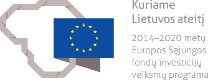 [Speaker Notes: Įgyvendinti 154 projektai, skirti socialinių problemų prevencijai, diskriminacijos mažinimui ir socialinės rizikos bei socialinę atskirtį patiriančių asmenų integracijai į darbo rinką. Prioritetas buvo teikiamas iniciatyvoms, kurios kompleksiškai sprendė tikslinių grupių problemas (Projektai buvo orientuoti į individualų ar grupinį motyvavimą įsigyti išsilavinimą ir dirbti, socialinių ir savarankiško gyvenimo įgūdžių bei darbinių įgūdžių ugdymą, palaikymą ar atkūrimą; savipagalbos grupių organizavimą bendruomenėje; profesinį orientavimą, informavimą, konsultavimą; praktinį mokymo darbo vietoje; bendrųjų įgūdžių ugdymą; tarpininkavimą įsidarbinant ir pan.) sveikatos atgavimas, socialinės paslaugos, motyvavimas, pagalba įgyjant žinias ir įgūdžius, socialinė integracija, užimtumas), ekonomiškai atsilikę regionai galėjo gauti pakankamai kokybiškas ir įvairias paslaugas. Tokių ir panašių problemų sprendimas buvo naudingas ir regioninės plėtros skatinimo požiūriu. Teikiant ES paramą visoms paminėtoms veikloms, visos suinteresuotos pusės buvo skatinamos siūlyti naujus, inovatyvius socialinės aprėpties stiprinimo būdus.

Į veiklas buvo įtraukta 26,7 tūkst. socialinės rizikos ir socialinę atskirtį patiriančių asmenų, kurie sustiprino savo gebėjimus, įgijo naujų kvalifikacijų, įgūdžių, reikalingų integracijai į socialinį ir darbinį gyvenimą. Visoms tikslinėms grupėms didžiausią poveikį turėjo psichologinės ir socialinės konsultacijos, padedančios stiprinti socialinius įgūdžius, bei mokymai darbo vietoje / pameistrystė, kurie padėjo įgyti praktinę darbo patirtį. Remiantis atliktais vertinimais, didžiausias poveikis pastebimas projektų įgyvendinimo metu ar jiems pasibaigus. Projektai darė didžiausią įtaką socialiai pažeidžiamų asmenų įsidarbinimui ir padidindavo tikimybę, kad žmonės apskritai susiras darbą. Taip pat intervencijos didino užimtumo trukmę, pajamas, aktyvumą
Socialinės globos kokybė neatsiejama nuo ją teikiančiųjų kompetencijos ir gebėjimų. 2012 m. patvirtinta Socialinių paslaugų įstaigų darbuotojų kompetencijų ugdymo programa. Įgyvendinant programą, buvo tobulinama socialinių paslaugų įstaigų darbuotojų kvalifikacija, stiprinami praktiniai gebėjimai, vykdoma priežiūra (profesinių santykių konsultavimas) ir pan. 
Daugiau nei 28 proc. projektų veiklose dalyvavusių socialinę riziką ar socialinę atskirtį patiriančių asmenų įsidarbino, tęsia mokymus. Didžiausias įsidabinimo procentas užfiksuotas tarp neįgaliųjų – 34 proc. (dėl didesnės motyvacijos ir organizacijų patirties dirbant su neįgaliaisiais).
Vertinimuose nurodoma, kad buvo tinkamai parengtos organizacijos, kurios ateityje galės savarankiškai dirbi be ESF paramos. Siekiant šio tikslo įgyvendinant 3 uždavinio priemonę ,,Socialinės rizikos ir socialinę atskirtį patiriančių asmenų integracija į darbo rinką“ buvo remiamas konkrečių socialinės integracijos produktų (mokymo metodikos, leidiniai, paslaugų teikimo moduliai, internetinės svetainės, duomenų bazės ir kt.) adaptavimas, atnaujinimas arba sukūrimas.
Intervencijos prisidėjo prie strateginio konteksto rodiklio „Dirbančių neįgaliųjų dalis“ pasiekimoaugimo, kuris nuo 2007 m. iki 2015 m. pagerėjo 1,6 proc. punkto ir programos įgyvendinimo pabaigoje sudarė 28,8 proc. . 2015 m. dėl intervencijų įdarbinti neįgalieji sudarė 3 proc. visų tais metais dirbusių neįgaliųjų skaičiaus.]
Projekto pavyzdys
9
Asmenų, sergančių priklausomybės nuo psichoaktyviųjų medžiagų ligomis, psichologinė ir socialinė reabilitacija
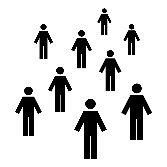 Dalyvavo 540 asmenų, sergančių priklausomybės nuo psichoaktyviųjų medžiagų ligomis.
152 asmenys (28 proc.) tęsė mokslus arba įsidarbino  per 6 mėn. nuo dalyvavimo veiklose pabaigos.
Mokymasis visą gyvenimą
padidinti gyventojų galimybes mokytis visą gyvenimą, sudarant sąlygas plėtotis dinamiškai žinių visuomenei
[Speaker Notes: Valstybinėje švietimo 2013–2022 m. strategijoje atspindimi kertiniai ES ir Lietuvos nacionaliniai siekiai švietimo srityje iki 2020 m. strategijos keliamas pagrindinis strateginis tikslas iš esmės susijęs su trimis pagrindinėmis sritimis: tai kūrybingumo skatinimu visose švietimo srityse, prieinamumu ir švietimo kokybe. Kitos strategijoje pabrėžiamos sritys yra pedagogų kvalifikacijos didinimas, lyderystės skatinimas, įsivertinimu ir duomenimis grįstas švietimo valdymas, mokymosi visą gyvenimą sistemos kūrimas ir profesinės orientacijos teikimas.]
Tikslas: tobulinti ir stiprinti mokymosi visą gyvenimą institucinę sistemą
Švietimo vertinimo ir stebėsenos sistemos
Kokybės vadybos sistemos
Kompetencijų ugdymas
Neformaliu būdu įgytų kompetencijų formalizavimo sistemos
Atsakingo valdymo sistema
Subsidiarumo principas
22 tūkst. asmenų pakėlė kompetencijas
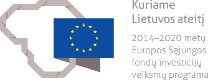 [Speaker Notes: Uždavinys leido plėtoti prie mokymosi visą gyvenimą institucinę sistemą. 
Siekiant gerinti aukštojo mokslo kokybę, 2007–2013 m. periodo metu ES struktūrinių fondų lėšomis nacionaliniu lygmeniu sukurta ir įgyvendinama Lietuvos aukštojo mokslo išorės kokybės užtikrinimo sistema. 
Buvo sukurtas bendrojo lavinimo mokyklų įsivertinimo instrumentas, sukurta nacionalinė studijų, mokslo ir technologijų prognozavimo ir ateities įžvalgų sistema.
Švietimo institucijų kokybės vadybos sistemų kūrimas ir įgyvendinimas. Iki 2015 m. kokybės vadybos sistemas diegė 117 švietimo institucijų (11,64 proc. visų švietimo institucijų): 79 profesinio mokymo institucijos (planuota, kad diegs 60). Taip pat kokybės vadybos sistemas įdiegė 38 aukštosios mokyklos (planuota, kad diegs 40 aukštųjų mokyklų). 
Įdiegta atsakingo valdymo sistema: sukurtos stebėsenos ir analizės sistemos leidžia visuose lygmenyse (švietimo paslaugų teikėjo, savivaldybės ir nacionaliniu) priimti įrodymais grįstus sprendimus;

organizuojami mokymai švietimo sistemos darbuotojams, švietimo visą gyvenimą sistemos darbuotojai buvo įtraukiami į tiek formaliojo, tiek neformaliojo (virš 22 tūkst apmokyta) švietimo programas. Kas leido stiprinti apskrities ir savivaldybių švietimo padalinių specialistų ekspertinių gebėjimus, tobulinti švietimo institucijų valdymą. 

Įdiegtas subsidiarumo principas – daugiau galių priimant sprendimus buvo deleguota švietimo bendruomenėms (nuo ikimokyklinio ugdymo iki aukštojo mokslo), išaugo jų savarankiškumas; vis daugiau funkcijų švietimo srityje deleguota savivaldybėms. Prie to stipriai prisidėjo investicijos, skirtos švietimo lyderių (mokyklų, savivaldybių, studijų institucijų, nacionalinio lygmens sprendimų priėmėjų) kompetencijų ugdymui. Švietimo bendruomenių įgalinimui taip pat aktualios investicijos skirtos strateginio planavimo, kokybės užtikrinimo, įsivertinimo ir išorinio vertinimo sistemų kūrimui. 

Pradėta kurti lanksti ir atvira švietimo struktūra, sujungianti bendrąjį ugdymą, profesinį mokymą, studijas, formalaus, neformalaus mokymosi ir savišvietos formas į bendrą švietimo erdvę. Prie to stipriai prisidėti turėtų neformaliu būdu įgytų kompetencijų pripažinimo sistemos. 
Diegiamos neformaliu būdu įgytų kompetencijų formalizavimo sistemos aukštosiose mokyklose. 42 aukštosios mokyklos, t. y. 93 proc. visų šalyje veikiančių aukštųjų mokyklų, įsidiegė neformaliojo suaugusiųjų švietimo sistemoje įgytų kompetencijų vertinimo ir pripažinimo sistemas
Kaip rodo vertinimo rezultatai, daugelio finansuotų intervencijų ilgalaikei sėkmei būtina užtikrinti veiklų tęstinumą]
Tikslas: gerinti mokymosi visą gyvenimą paslaugų kokybę ir prieinamumą
Ikimokyklinis ugdymas
Bendrasis ugdymas
Profesinis mokymas
Aukštasis mokslas
Švietimas specialiųjų poreikių asmenims 
Neformalusis švietimas
115 tūkst. ikimokykliniame ugdyme dalyvaujančių vaikų
43 proc. renkasi profesinį mokymą
777 negalią turinčių studentų
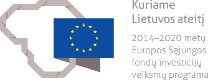 [Speaker Notes: Projektų metu buvo finansuojami mokytojų, dėstytojų, moksleivių ir studentų formalūs ir neformalūs mokymai, besimokančių suaugusiųjų bendrųjų gebėjimų ugdymas. Pagal formaliojo švietimo programas mokęsi mokiniai sudarė 13,5 proc. viso Lietuvos bendrojo lavinimo ir profesinių mokyklų mokinių skaičiaus. Kiekvienas bendrojo lavinimo ir profesinio ugdymo mokytojas vidutiniškai dalyvavo dviejuose neformalaus ugdymo mokymuose. ES lėšomis finansuotos maždaug 14 proc. studentų, studijuojančių universitetuose ir kolegijose, studijos.

ikimokyklinio ir priešmokyklinio ugdymo plėtra.
Intervencijos prisidėjo prie ikimokyklinio ir bendrojo lavinimo kokybės gerėjimo. Taip pat per 2011 metus pasirengta nuo 2012 metų dalinai ir Europos socialinio fondo lėšomis remti ikimokyklinio amžiaus vaikų ugdymo, taikant ikimokyklinio ugdymo krepšelio finansavimo principus. (jis tampa privalomas nuo 2016 m. rugsėjo mėn.). 
išaugo dalyvavimas ikimokykliniame ugdyme: nors bendras vaikų skaičius smuko, dalyvaujančių ikimokykliniame ugdyme vaikų skaičius išaugo nuo 95 tūkst. 2008 m. iki 115 tūkst. 2015 m. 

Bendrojo ugdymo programose patikslintas dalykų turinys, atsisakyta perteklinių žinių ir pasikartojimų, skatintas mokinių savarankiškumas, pilietiškumas, savanorystė ir pan. Mokytojai išbandė įvairias kvalifikacijos kėlimo formas. Buvo kuriami inovatyvūs švietimo modeliai, mokyklų ir bendruomenių bendradarbiavimo modeliai, buvo diegiamos alternatyvaus ugdymo (atsižvelgiant į mokinio poreikius, patirtį, gebėjimus) priemonės, organizuojamos popamokinės veiklos. 
2015 m. toliau buvo siekta mažinti patyčių ir smurto mokyklose mastą. ES struktūrinių fondų lėšomis įgyvendintos patyčių prevencijos ir pagalbos vaikams programos
2015 m. bendrojo ugdymo ir profesinio mokymo mokiniai turėjo galimybę susipažinti ir konsultuotis jiems rūpimais profesijos ir ugdymo karjerai pasirinkimo klausimais 

Investicijos prisidėjo prie profesinio mokymo sistemos modernėjimo. (parengtos profesijos mokymų kvalifikacijai tobulinti skirtos programos, tobulinama profesijos mokytojų kvalifikacija, diegiamos vidinės įstaigų veiklos ir mokymo kokybės užtikrinimo sistemos, rengiamos modulinės programos, siejant jas su profesiniais  standartais) ir profesinį mokymą besirenkančiųjų skaičiaus augimo (2015 m. profesinį mokymą besirenkančių dalis sudarė beveik 43 proc. visų aukštąjį ir profesinį mokymąsi besirinkusių skaičiaus)(2007 m. – 26 proc.)


siekiant, kad studijų programos atitiktų būsimos studentų profesinės veiklos poreikius, 2015 metais buvo pabaigtas ES struktūrinių fondų lėšomis finansuojamo projekto veiklos, kurių metu parengti 53 studijų krypčių aprašai. Vadovaujantis šiais aprašais visos Lietuvos aukštosios mokyklos rengiasi arba atnaujina studijų programas ir tokiu būdu aukštosios mokyklos studijų srityje skatinamos orientuoti į darbo rinkos poreikius atitinkančių studijų programų rengimą ir vykdymą, stiprinti aukštųjų mokyklų sąveiką su darbdaviais
Esf investicijos padėjo sukurti palankią studijų aplinką specialiųjų poreikių turintiems studentams. Buvo sukurtos studijų darbo vietos skirtos studentų specialiesiems poreikiams tenkinti, dirbantys aukštosiose mokyklose įgijo žinių apie negalios rūšis ir jų nulemtus specialiuosius poreikius, galimybes individualizuoti studijų procesą, ugdymo užduotis, atsiskaitymo formas bei pasiekimų vertinimą, atsižvelgiant į studentų specialiuosius poreikius. Išaugo studentų, turinčių negalią skaičius nuo 519 (0,3 proc. visų studentų) 2006–2007 m. m. iki 777 (0,6 proc. visų studentų) 2014–2015 m. 
Siekiant paskatinti aukštojo mokslo tarptautiškumą buvo rengiamos jungtinių studijų programos vykdomos kartu su užsienio aukštosiomis, užsienio valstybėse įvairiose studijų parodose buvo pristatoma Lietuvos aukštojo mokslo sistema

Buvo išbandytas vaikų pasirenkamojo neformaliojo ugdymo finansavimo modelis, kuris leido sukurtos sąlygas neformaliojo vaikų švietimo krepšelio įdiegimui visoje Lietuvoje 
Siekiant padidinti mokymosi paslaugų prieinamumą bei kelti suaugusiųjų motyvaciją mokytis, diegtos netradicinės suaugusiųjų mokymosi formos. Pavyzdžiui, buvo išbandyta didelio susidomėjimo sulaukusi mokymosi čekių sistema, sukurtos ir transliuotos edukacinės reklamos, mokomasis filmas, ištransliuoti socialiniai klipai, parengtas ir išleistas žurnalas „Suaugusiųjų švietimas“. Taip pat buvo sudarytos mokymosi galimybės Trečiojo amžiaus universitetų asmenims. Tai turėtų sukurti prielaidas suaugusiųjų mokymosi kokybės augimui. 

Specialiųjų poreikių asmenų ugdymo formų plėtra: specialiųjų mokymo priemonių rengimas ir pritaikymas keliant pedagogų, psichologų, ekspertų/konsultantų kvalifikacijas, specialiosios pedagoginės pagalbos paslaugų teikimas specialiųjų poreikių asmenims ir neformaliojo specialiųjų poreikių asmenų švietimo paslaugų teikimas. Galiausiai, finansuota specialiųjų poreikių asmenų ugdymo(-si) formų plėtra, 
Įgyvendinama įtraukiančiojo švietimo koncepcija (specialiosiose mokyklose ar centruose ugdomų vaikų dalis sumažėjo nuo 5 tūkst. 2006–2007 m. iki 3,6 tūkst. 2015–2016 m.), o likusieji mokosi dalinės integracijos ar visiškos integracijos sąlygomis.]
Projekto pavyzdys
PATINKA!
Projekto tikslas – užtikrinti neformaliojo ugdymo veiklas, orientuotas į IT plėtrą Lietuvoje.
[Speaker Notes: Neformaliojo ugdymo programos turi būti akredituotos kiekvienoje savivaldybėje atskirai. Tai – didžiulis darbas. Vaikams regionuose atsidaro didžiulės galimybės mokytis ir tobulėti IT srityje.

Projekto tikslas - užtikrinti skirtingų formų ir turinio neformaliojo ugdymo veiklų, orientuotų į kūrybišką informacinių technologijų (IT) taikymą, plėtrą Lietuvoje.

Projekto metu mokymo centrai mokė informatikos mokytojus, kurie savo ruožtu turėjo į neformaliojo ugdymo veiklas įtraukti mokinius. 
Programos: robotika, programavimas, nuotolinė jaunųjų programuotojų mokykla, kompiuterinė grafika, interneto technologijos, jaunųjų programišių (hakerių) mokykla, kūrybinės technikos laboratorija, projektų vadybos akademija.

Renginiai: dalyvavimas parodoje „Mokykla 2014“ ir renginio - varžybų „Robotiada 2015“ organizavimas.

Mokytojams buvo leidžiama laisvai pasirinkti neformaliojo ugdymo veiklų vykdymo formą (klasė, mokymai, paskaitos, varžybos, vasaros stovyklos, nuotoliniai kursai, konsultacijos socialiniuose tinkluose, interaktyvios klasės, eksperimentinė erdvė, šešėliavimas įmonėse...). Tokia praktika pasiteisino.

Atsiliepimas (Kuršėnų Stasio Anglickio mokyklos mokytojas Rolandas Samuila): „Į projektą susirinko 5-9 klasių mokiniai - informacinių technologijų mylėtojai. Projektui kompiuteriuose įdiegtos Windows ir Linux operacinės sistemos, kas mokiniams kėlė nuostabą - kaip tai gali būti. Vien projekto pavadinimas mokiniams buvo įdomus ir daug žadantis - "Jaunųjų programišių (hakerių) mokykla. Saugaus ir etiško įsilaužimo pagrindai". Prieš prasidedant užsiėmimams, mokyklos mokiniai klausinėdavo - ar bus laužiamasi į kompiuterius, ar laušimės į direktorės kompiuterį ir t.t. Supažindinus projekto dalyvius su atsakomybe už įsilaužimą - tokių klausimų beveik neliko. Projekto mokymų metu mokiniai buvo supažindinti su kompiuterių tinklo struktūra, papasakota kaip apsaugoti savo kompiuterį nuo nepageidaujamos, kenkėjiškos programinės įrangos, kaip apsaugoti namų tinklą nuo pašalinių. Mokiniai, naudodami mobiliuosius įrenginius, atliko tyrimą - eidami namo, ieškojo neapsaugotų slaptažodžiu bevielių tinklų. Išvada: žmonės nesisaugoja, beveik kiekvienas dalyvis aptiko po vieną - du tokius tinklus, vienas mokinys tokių tinklų rado net septynis. Na o užsiėmimams baigiantis "įsilaužėme" į vieną mokyklos kompiuterį (ne direktorės). Džiugina mokinių lankomumas (nežiūrint tai kad lauke šilta ir gražu - beveik 100%). Projektui baigiantis mokiniai klausė - Ar kitais metais projektas bus tęsiamas? Vadinasi projektas buvo reikalingas ir naudingas mokiniams. Dėkui organizatoriams.“

ŠMM pateikiamais duomenimis, į vaikų neformaliojo ugdymo Lietuvoje TOP10 pagal pateiktų programų skaičių pateko „Robotikos akademija" (43 programos) ir KTU (22). „Robotikos akademija" taip pat patenka į dešimtuką pagal būrelius lankančių vaikų skaičių, jų net 881. VIPT asociacijos programą taip pat lanko beveik 500 mokinių.]
Investicijų poveikis
14
[Speaker Notes: Intervencijos darė poveikį strateginio konteksto rodiklių pasiekimui: 
Mokymosi visą gyvenimą lygis 2015 m. siekė 5,8 proc. 
buvo investuojama į pirminio švietimo kokybę. Tai gali turėti poveikį mokymosi visą gyvenimą lygiui ateityje – kaip rodo daugybė tyrimų, pirminio švietimo įstaigose išmokę mokytis asmenys vėliau tai sėkmingai daro viso gyvenimo metu. Trečia, ženklios investicijos skirtos pirminio švietimo prieinamumui. Kaip rodo tyrimai, kuo aukštesnis įgyto išsilavinimo lygis, tuo didesnė tikimybė, kad asmuo ir toliau mokysis. 
Mokymosi visą gyvenimą rodiklio pasikeitimui būtina sukurti atitinkamą mokymosi kultūrą. 07-13 buvo investuojama į pačios sistemos tobulinimą ir paslaugų kokybę ir prieinamumą, tačiau nebuvo ryškių investicijų į būtent 25-64 m. amžiaus žmonių požiūrio į mokymąsi visą gyvenimą keitimą. Vertinimai parodė, kad dauguma suaugusiųjų yra įsitikinę, kad mokytis jau per vėlu, negali ar nėra linkę skirti tam papildomų išteklių. Toks požiūris vyrauja dėl prasto informuotumo apie mokymosi tikslus, galimybes, jų naudą profesinėje veikloje ir asmeniniame gyvenime. Net ir žmonės, kurie norėtų mokytis, to nedaro dėl laiko ar lėšų trūkumo
3. Šiaip buvo mokymų nemažai organizuota, tačiau į juos ėjo ir taip motyvuoti mokytis žmonės, kurie, galimas dalykas, būtų ir taip mokęsi.

Vertinimai pateikė rekomendacijas prioritetą skirti investicijoms į: nekvalifikuotų darbininkų mokymąsi, investuoti į visuomenės savivokos didinimo, mokymosi visą gyvenimą populiarinimo, visuomenės informavimo veiklas, planuojant investicijas atsižvelgti į regioninius netolygumus. 

Jaunimo švietimo pasiekimų lygis programavimo laikotarpiu didėjo (nuo 88,3 proc. iki 9039 proc.)., o ankstyvo pasitraukimo iš švietimo sistemos lygis mažėjo (nuo 7,8 proc. iki 5,5 proc.). Pagal abu rodiklius Lietuva lenkė ES vidurkį. ES intervencijos darė teigiamą įtaką rodiklių pokyčiams individualiu lygiu. Investicijos daugiausiai skirtos prevencijai, t. y. iškritimo iš švietimo sistemos priežasčių šalinimui. Tam skirtos investicijos ugdymo turinio individualizavimui, pedagogų kvalifikacijos kėlimui, naujų metodų diegimui, informavimo ir konsultavimo sistemų sukūrimui ir kt.]
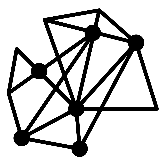 Tyrėjų gebėjimų stiprinimas
gerinti žmogiškųjų išteklių kokybę ir kiekybę MTTP srityje, didinant Lietuvos MTTP pajėgumą ir potencialą
[Speaker Notes: 2 uždaviniai, pagal kuriuos įgyvendinta 10 priemonių, siekiant tobulinti tyrėjų kvalifikaciją ir kompetenciją, skatinti tyrėjų mobilumą, padidinti tyrėjų skaičių ir mažinti jų amžių.
Už prioriteto įgyvendinimą buvo atsakinga ŠMM.
Su prioritetu susiję 3 strateginio konteksto rodikliai, iš kurių 2 – pasiekti.

2007–2013 m. buvo sukurta tyrėjų kompetencijos tobulinimo sistema.]
Tikslas: tobulinti tyrėjų kvalifikaciją ir kompetenciją, padėti didinti tyrėjų skaičių Lietuvoje ir mažinti jų amžiaus vidurkį
Stažuotės, formalus ir neformalus mokslininkų ir kitų tyrėjų ugdymas
Subsidijos aukšto lygio mokslinių tyrimų vykdymui
Mokslo populiarinimo renginiai
Įdarbinti 2,1 tūkst. mokslininkai
4,5 tūkst. subsidijų mokslinei – tiriamajai veiklai
430 vizitų į mokyklas
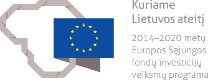 [Speaker Notes: 98 proc. dalyvavusiųjų sėkmingai baigė formalaus / neformalaus mokymosi programas 
Pagal darbo sutartis įdarbinta 2 178 mokslininkai ir kiti tyrėjai. 30 proc. jų toliau dirbo po 6 mėn.

Projektų metu buvo finansuojamas II pakopos studijų programų, susijusių su žinioms ir mokslui imliais ūkio sektoriais, ir doktorantūros proceso įgyvendinimas, podoktorantūrinės stažuotės ir studijos. Taip pat, trumpi studentų moksliniai tyrimai, stažuotės, konferencijos, studijos, formalus ir neformalus mokslininkų ir kitų tyrėjų ugdymas, tobulinant kvalifikaciją ir kompetencijas bei stiprinant institucinius gebėjimus. Be to, investicijos skirtos aukšto tarptautinio lygio mokslinių tyrimų vykdymui (skirti „grantai“), prisidėta prie programos „Eureka“ įgyvendinimo. Galiausiai, buvo finansuojamas prieigos prie periodinių ir kitų mokslo leidinių duomenų bazių užtikrinimas, Lietuvos mokslo publikacijų elektroninių dokumentų ir informacijos apie publikacijas kaupimas, analizė ir sklaida ir Lietuvos mokslininkų mobilumo centro veiklos plėtojimas. 

Intervencijų poveikis: 

Prisidėta prie tyrėjų skaičiaus viešajame ir privačiame sektoriuje augimo – iš viso įdarbinta 2,1 tūkst. mokslininkų ir tyrėjų, iš kurių absoliuti dauguma – 99 proc. – viešajame sektoriuje.

Po projektų pabaigos toliau dirbusių tyrėjų dalis siekė apie 30 proc. nuo visų įdarbintųjų.

Įvykdyta daugiau nei 2 tūkst. mokslinių stažuočių ir praktikų.

Suorganizuoti 1126 trumpalaikiai moksliniai vizitai, paskelbti 303 moksliniai straipsniai.

Suorganizuota 430 vizitų į bendrojo lavinimo mokyklas, per kuriuos jaunuoliai supažindinti su naujienomis apie mokslą ir technologijas.

Suorganizuotas 121 mokslo ir technologijų populiarinimo renginys.]
Projekto pavyzdys
17
Mokinių jaunųjų tyrėjų atskleidimo ir ugdymo sistemos sukūrimas – II etapas
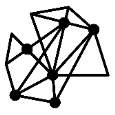 526 jaunuoliai įtraukti į žinias apie mokslą ir technologijas gilinančią veiklą
http://www.jaunasis-tyrejas.lt/
[Speaker Notes: Siekiant suaktyvinti mokslo žinių sklaidą ir populiarinimą jaunimo tarpe bei siekia iš esmės padidinti tyrėjo karjerą pasirenkančių jaunų žmonių skaičių,

Sėkmingai pasibaigus pirmajam projekto etapui, buvo suburta daugiau nei į JT klubą suburta 200 jaunųjų tyrėjų (JT), apmokyti 60 jaunųjų tyrėjų vadovų (JTV). Sukurtas portalas www.jaunasis-tyrejas.lt, kuriame publikuojami originalūs moksliniai straipsniai. 
II etape didžiausias prioritetas teiktas mobilių laboratorijų vizitams į mokyklas bei kvalifikuotai pagalbai jauniesiems tyrėjams planuoti ir atlikti mokslinį tyrimą. Mokiniai, susidomėję konkrečia mokslo sritimi turėjo galimybę atlikti savo mokslinius tyrimus dviejose mobiliose ir stacionarioje laboratorijose. 
Mobili mokslinė laboratorija vyko 80 kartų (1-4 nuotraukos), demonstracinė laboratorija – 250 kartų. (5 nuotrauka). Iš viso atlikta 330 vizitų. 
Parengti 89 mokytojai –jaunojo tyrėjo vadovai
526 jaunuoliai įtraukti į žinias apie mokslą ir technologijas gilinančią veiklą.
Suorganizuoti 4 specializuoti renginiai „Idėjų mugės“. Renginių dalyviams buvo sudaryta galimybė apsilankyti Koperniko mokslo centre Varšuvoje.

Buvo populiarinami gamtos mokslai ir technologijos populiarinimą mokinių ir jaunimo tarpe. Tai padėjo spręsti aktualią jaunimo laisvalaikio problemą, suteikė daugiau savirealizacijos galimybių gabiems vaikams bei motyvavo jaunus žmones rinktis tyrėjo profesiją.]
Investicijų poveikis
18
[Speaker Notes: Intervencijos darė poveikį strateginio konteksto rodiklių pasiekimui: 
„Mokslinės publikacijos 1 mln. gyventojų“ Investicijos į tyrėjų kompetencijos kėlimą, stažuočių, aukšto lygio mokslinių tyrimų vykdymą, duomenų bazių prenumeratą ir kt. tiesiogiai prisideda prie mokslinės produkcijos apimčių ir kokybės augimo. Tai leido sumažinti mokslininkų migraciją ir atjauninti šalies mokslinį potencialą, paskatino tarpdisciplininį ir tarptautinį bendradarbiavimą, užtikrinantį mokslinių tyrimų ir eksperimentinės plėtros projektų kokybės augimą. Jaunieji ir patyrę mokslininkai dalyvaudami tarptautiniuose vizituose įsijungė į tarptautines tyrimų komandas. Galiausiai, subsidijos mokslinių tyrimų vykdymui ženkliai prisidėjo prie konkursinio mokslo finansavimo sistemos Lietuvos kūrimo ir plėtros. Visa tai lėmė ženklų mokslinių publikacijų augimą (2005 m. 1 mln. gyventojų Lietuvoje teko 465 mokslinės publikacijos, o 2014 m. – jau 1011).
Investicijos tiesiogiai prisidėjo prie tyrėjų skaičiaus augimo (taip pat ir versle), nes finansavo būtent tyrėjų įdarbinimą viešajame sektoriuje ir įmonėse (programavimo laikotarpiu tyrėjų skaičius tūkst. gyventojų padidėjo nuo 8,7 proc. iki 12,9 proc.). Taip pat pasiektas strateginio konteksto rodiklio tikslas – 2015 m. versle dirbančių tyrėjų dalis turėtų sudaryti 15 proc. Šis tikslas pasiektas 2014 m. Apskritai, tyrėjų skaičius sparčiai augo tiek aukštojo mokslo, tiek verslo įmonių sektoriuose.  Visų trijų vertinimų metu nustatytas stiprus finansuotų intervencijų poveikis tyrėjų skaičiaus augimui. Augantį tyrėjų įsidarbinimą viešajame sektoriuje taip pat galėjo lemti sinergijos su Ekonomikos augimo veiksmų programos priemonėmis, kurias įgyvendinant sukurta mokslinių tyrimų infrastruktūra aukštojo mokslo sektoriuje.
Intervencijos darė didelę įtaką jaunesnio amžiaus tyrėjų skaičiaus augimui šalyje dėl tyrėjų įdarbinimo, jaunų tyrėjų mokslinių projektų finansavimo. Taip pat finansuoti mokslo populiarinimo projektai, kurie jau vaikus supažindina su mokslo pasiekimais ir skatinama rinktis mokslininko karjerą. Nuo 2005 m. jaunųjų tyrėjų skaičius Lietuvoje augo ir 2015 m. jaunieji tyrėjai (iki 45 m.), turintys daktaro laipsnį, sudarė 45,7 proc. visų tyrėjų, dirbančių aukštojo mokslo ir valdžios sektoriuose. Planuota strateginio konteksto rodiklio reikšmė (50 proc.) kol kas nebuvo pasiekta. Vertinimo rezultatai rodo, kad finansuotos intervencijos prie konteksto rodiklio kaitos prisidėjo tiesiogiai ir reikšmingai. Remiantis šešių paramos priemonių, prisidedančių prie tyrėjų įdarbinimo, projektų vykdytojų apklausa, iš 500 daktaro laipsnį turinčių tyrėjų, įdarbintų viešajame sektoriuje dėl minėtų projektų veiklų įgyvendinimo, 65 proc. yra jauni tyrėjai. Be to, tokia rodiklio kaita yra tvari, nes daugumą įdarbintų tyrėjų yra jaunesni nei 35 m.]
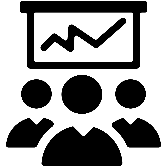 Administracinių gebėjimų stiprinimas ir viešojo administravimo efektyvumo didinimas
stiprinti administracinius gebėjimus ir didinti viešojo administravimo efektyvumą
Tikslas: tobulinti žmogiškųjų išteklių valdymą, veiklos valdymą, gerinti paslaugų teikimą gyventojams ir verslui
Į rezultatus orientuotas valdymas
Viešojo administravimo subjektų sandara ir jų vidaus administravimas
Kompetencijų kėlimas
Regioninės plėtros planavimo ugdymas
Viešųjų paslaugų kokybė
Viešosios politikos reformos
79 proc. valstybės išlaidų padengtos veiklos valdymo sistemų
73,2 proc. asmenų taiko įgytas žinias darbe
Visos 60 savivaldybių parengė teritorijų planus
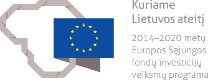 [Speaker Notes: 2012 m. Vyriausybės kanceliarija baigė įgyvendinti projektą „Valdymo, orientuoto į rezultatus, tobulinimas (VORT)“. Šis projektas buvo itin reikšmingas strateginio planavimo Lietuvoje vystymui. Buvo optimizuojami strateginiai planai, strategijos, biudžeto programos. Siekiama įdiegti suderintą ir vieningą strateginio planavimo nukreipto į rezultatą sistemą Lietuvoje. Buvo nustatyti pagrindiniai bendrųjų funkcijų efektyvumo rodikliai, jų pagrindu vykdoma įstaigų stebėsena ir atliekami reikalingi pokyčiai. Atitinkamai, daug įstaigų centralizavo tokios bendrąsias funkcijas kaip buhalterinė apskaita, informacinių išteklių valdymas, viešųjų pirkimų organizavimas ir kitos. 
2012 m. patvirtinta 2014–2020 m. Nacionalinės pažangos programa, apjungia pagrindines Lietuvos pažangos strategijos „Lietuva 2030“ ir ES strategijos „Europa 2020“ nuostatas. Strategijoje pateikiami ilgalaikių valstybės prioritetų įgyvendinimo uždaviniai ir kryptys.

Prie į rezultatus orientuoto valdymo kūrimo prisidėjo diegiamos veiklos valdymo sistemos. 2015 m. jos apėmė beveik 79 proc. valstybės išlaidų.
Savivaldybių, valstybės ir kitose viešosiose įstaigose buvo įdiegtos 182 vidaus administravimo ir veiklos valdymą gerinančios sistemos ar metodai, buvo kuriamos informacinės sistemos, skirtos efektyvesniam viešojo sektoriaus finansų valdymui ir apskaitai valstybės ir savivaldybių lygmenimis.

Iki finansavimo periodo pabaigos 99,60 proc. mokymuose dalyvavusių asmenų sėkmingai baigė mokymus ir gavo mokymo pažymėjimus. Pagal išorės ekspertų pateiktus projektų dalyvių apklausų rezultatų duomenis, mokymuose įgytas žinias, neatsižvelgiant į žinių taikymo dažnumą, pritaikė 73,2 proc. juose dalyvavusių asmenų.
Pastebėta tendencija, kad didesnė dalis sėkmingai mokymus baigusių dalyvių reguliariai naudoja žinias, įgytas mokymuose, vystančiuose bendrąsias kompetencijas, pritaikomas daugelyje sričių ir labiau susijusias su organizaciniais pokyčiais valstybės ir savivaldybių institucijose, pavyzdžiui, tokiose mokymų srityse, kaip turto priežiūra ir valdymas (76,92 proc.), dokumentų valdymas ir administravimas (73,68 proc.), analitinės kompetencijos (70,37 proc.), vadybinės kompetencijos (67,96 proc.). 
Rezultato rodiklio „Sėkmingai mokymus baigusių asmenų, kurie taiko įgytas žinias darbe, dalis (proc., 6 mėnesiai po mokymų pabaigos)“ reikšmė yra 56,76 proc. (VP-75). Rodiklio skaičiavimo metodika skaičiavo „reguliariai“ taikančius.

Visos 60 savivaldybių turi parengtus bendruosius teritorijų planus. Savivaldybės, skirtingai nei buvo prognozuota, inicijavo ne tik savivaldybių teritorijų bendrųjų planų, bet ir atskirų savivaldybių teritorijų dalių (miestų, miestelių) bendrųjų planų rengimą, o tai leido padidinti savivaldybių priimamų sprendimų savivaldybių teritorijų ir jos dalių vystymosi plėtros klausimais aiškumą, pagrįstumą.
Vertinimas atskleidė, kad konkrečių teritorijų (regionų, savivaldybių) socialinei ir ekonominei plėtrai ypač svarbi aiški teritorijos plėtros vizija, strategija ir lyderystė planuojant ir įgyvendinant projektus. Tokiu atveju ES fondų investicijos gali tapti socialinės ir ekonominės plėtros katalizatoriumi. 

Tobulinti žmogiškųjų išteklių valdymą Patobulinti ir (ar) naujai parengti 9 teisės aktai, reglamentuojantys ir (ar) plėtojantys viešojo ir privataus sektorių partnerystę valstybėje, parengti 23 teisės aktų projektai, skirti teisinei bazei tobulinti.  Surengti 85 bendradarbiavimą jaunimo politikos srityje skatinantys renginiai. Sukurti 5 valdžios ir nevyriausybinio sektorių bendradarbiavimo tinklai

gerinti ekonominės veiklos reglamentavimą, paslaugų teikimą gyventojams ir verslui. Lietuvos Respublikos vidaus reikalų ministerijoje įgyvendinant „vieno langelio“ principą sukurta ir įdiegta centralizuota viešųjų ir administracinių paslaugų sistema, kuri apima vieningą viešųjų ir administracinių paslaugų registrą. Vykdant kokybės vadybos metodų taikymo Lietuvos viešojo administravimo institucijose ir įstaigose stebėseną atlikti 4 tyrimai. 
Taip pat vykdant ir (ar) tęsiant viešųjų politikų reformas, Lietuvos mokslo taryboje parengtas programinio konkursinio (mokslinių tyrimų ir technologijų plėtros projektų) finansavimo modelis, sustiprinti su šiuo modeliu susiję Lietuvos mokslo tarybos administraciniai bei ekspertiniai gebėjimai. Įgyvendinant uždavinį buvo parengti 169 dokumentų paketai, susiję su sveikatos priežiūros sistemos tobulinimu, sveikatos priežiūros kokybe, sveikatos priežiūros technologijų vertinimu (ataskaitos, įvairūs pavyzdinių diagnostikos ir gydymo protokolai) ir kt.]
Projekto pavyzdys
21
Valstybės tarnautojų atrankos sistemos tobulinimas
[Speaker Notes: Valstybės tarnybos departamentas kaip įstaiga, dalyvaujanti formuojant valstybės politiką valstybės tarnybos srityje ir ją įgyvendinanti, siekė padidinti valstybės tarnautojų atrankos veiksmingumą ir skaidrumą Lietuvoje. Atrankos problemos jau buvo seniai išryškėjusios. 
Pirma, atrankos procedūrų neveiksmingumas, nes dėl nepakankamos atrankų komisijų narių kompetencijos ir atrankos įrankių stokos buvo sunku užtikrinti, kad valstybės tarnautojų pozicijas užims geriausi kandidatai. Antra, atrankos procedūrų neskaidrumas, nes atrenkant kandidatus buvo palankios sąlygos nepotizmui ir korupcijai. 2012 m. priėmus Valstybės tarnybos įstatymo pakeitimus ir atsiradus galimybei atrankos tobulinimą finansuoti iš ES struktūrinių fondų jis pradėjo įgyvendinti sisteminį projektą „Valstybės tarnautojų atrankos sistemos tobulinimas“. Projekto tikslas – didinti valstybės tarnautojų atrankos sistemos efektyvumą. 

Įgyvendinant projektą buvo parengta Valstybės tarnautojų atrankos tobulinimo koncepcija, sukurti bendrųjų gebėjimų, užsienio kalbų testai ir vadovavimo gebėjimus vertinančios užduotys, atrankos programinė įranga, įrengta kompiuterizuota testavimo salė, apmokyta beveik 1000 darbuotojų, atsakingų už personalo valdymą, administravimą ar tvarkymą įstaigose, parengtas Praktinis vadovas valstybės tarnautojų atrankos komisijoms, vykdančioms konkursus konkrečiose įstaigose.
Pagrindinis šio projekto rezultatas –  nuo 2013 m. birželio 1 d. pradėta vykdyti iš dalies centralizuota valstybės ir savivaldybių institucijų ir įstaigų valstybės tarnautojų atranka. Pirmasis etapas vykdomas Valstybės tarnybos departamente, tikrinami pretendentų į valstybės tarnautojų pareigas bendrieji ir vadovavimo gebėjimai, o antrasis etapas – konkursas – vykdomas konkrečiose įstaigose. 
Taigi valstybės tarnautojų atranka tapo skaidresnė, nes dėl jos dalinio centralizavimo labai sumažėjo subjektų, kurie priima sprendimus dėl atrankos rezultatų, skaičius. Bendrųjų gebėjimų testus jau laikė daugiau negu 6000 asmenų, pretenduojančių į valstybės tarnybą, ir daugiau negu 300 kandidatų, pretenduojančių į vadovų pareigybes. 

Atrankų rezultatai rodo, kad atrankos mechanizmas tapo veiksmingesnis, nes leidžia visapusiškai nustatyti kandidatų gebėjimus. Be to, naujoji atrankos sistema prisideda ir prie valstybės tarnybos patrauklumo bei prieinamumo didinimo, nes sukūrus informacinę sistemą pretenduoti į valstybės tarnybą tapo paprasčiau. Tikėtina, kad per artimiausius metus turėtų keistis ir iki šiol vyravusi visuomenės nuomonė, kad įdarbinant į valstybės tarnybą yra paplitusi korupcija. Galiausiai projektas prisideda prie valstybės tarnybos reformos įgyvendinimo Lietuvoje.

Įgyvendinant projektą buvo siekiama konsensuso tarp suinteresuotųjų grupių. Siekiant pritarimo projektui valstybės ir savivaldybių institucijose, buvo įgyvendinamos tokios priemonės kaip mokymai, diskusijos darbo grupėse, apklausos, konsultacijos, konferencijos. Taip pat daug dėmesio buvo skiriama ryšiams su visuomene. Per žiniasklaidą visuomenė buvo nuolat informuojama apie vykstančius valstybės tarnybos atrankos pokyčius, siekiant formuoti teigiamas nuostatas, paskelbta kelios dešimtys straipsnių žiniasklaidoje. 
Tinkamai projektą suplanuoti ir įgyvendinti padėjo ir sukaupta užsienio šalių patirtis. Valstybės tarnybos departamento specialistai sėmėsi praktinės patirties Belgijoje, Airijoje, Prancūzijoje ir Olandijoje – šalyse, pagal kurių atrankos modelių geriausiai pasiteisinusius elementus buvo tobulinama atrankos sistema Lietuvoje. Projektas buvo tinkamai suderintas su kitais Valstybės tarnybos departamento įgyvendinamais projektais – „Valstybės tarnyboje būtinų kompetencijų analizė ir valstybės tarnautojų pareigybių aprašymų katalogas“ bei „Valstybės tarnautojų registro ir valstybės tarnybos valdymo informacinės sistemos modernizavimas ir plėtra“. Galiausiai svarbus projekto bruožas yra tai, kad jis prisideda prie sisteminių pokyčių Lietuvoje –  yra susijęs su valstybės tarnybos reforma.

https://www.youtube.com/watch?v=qqr0pkQ_cj8]
Investicijų poveikis
22
[Speaker Notes: Intervencijų poveikis: 

Investicijos darė poveikį strateginio konteksto rodiklių pasiekimui (gerėjo viešųjų paslaugų kokybės, valstybės tarnybos kokybės, geresnio reglamentavimo politikos kokybės suvokimas). 2007–2015 m. Lietuvos rodiklių reikšmės svyravo. Pradžioje nežymiai kritę, laikotarpio pabaigoje jie pradėjo augti. Apibendrinus visą laikotarpį, šių rodiklių reikšmės pagerėjo. Abiejų rodiklių reikšmių pokytis yra susijęs ir su ES fondų lėšų intervencijomis į viešojo valdymo kokybės gerinimą susijusius aspektus (pavyzdžiui, viešųjų paslaugų kokybę, valstybės tarnybos kokybę, geresnio reglamentavimo politikos kokybę)

Per programavimo laikotarpį visi su viešojo administravimo sektoriumi susiję rodikliai kito teigiama linkme. Gyventojų pasitikėjimas valstybės ir savivaldybių institucijomis didėjo ir 2015 m. siekė 64 proc.

ES investicijų poveikis viešajam valdymui žmogiškųjų išteklių srityje buvo santykinai didelis. Didžiausias investicijų poveikis matomas valstybės tarnautojų atrankos, personalo valdymo, taip pat informacinių technologijų valstybės tarnybos valdyme naudojimo srityse, t. y. srityse, kuriose buvo vykdomi sisteminio lygio žmogiškųjų išteklių valdymo pokyčiai. Šiam poveikiui pasireikšti padeda projektų įgyvendinimo metu sukurtų sisteminio lygio žmogiškųjų išteklių valdymo priemonių taikymo patvirtinimas teisės aktais ir sisteminių intervencijų ryšys su organizaciniais pokyčiais. numatoma toliau investuoti į tarnautojų kompetencijų stiprinimą. Siekiant šių investicijų rezultatyvumo, numatoma stiprinti tas tarnautojų kompetencijas, kurios reikalingos konkrečių pokyčių tinkamam įgyvendinimui. Taip pat numatoma sisteminiu lygiu vykdyti tarnautojų strateginėms kompetencijoms stiprinti skirtus projektus, ypatingą dėmesį skiriant tokių projektų tikslinių grupių (dalyvių) nustatymui. 

ES investicijų poveikis veiklos valdymo srityje taip pat yra santykinai didelis (didžiausią poveikį padarė su strateginio planavimo ir viešojo sektoriaus apskaitos reformų įgyvendinimu susiję sisteminio lygio projektų rezultatai).

Sisteminių viešosios politikos reformų srities projektų poveikis tebėra sektorinis ir ribotas (didžiausias – reglamentavimo diegimu (pvz., administracinės naštos mažinimu) susijusių projektų poveikis).]
Laura Perevičiūtė
Europos socialinio fondo investicijų skyrius
Laura.previciute@finmin.lt
+370 5  2194 446
Ačiū už dėmesį